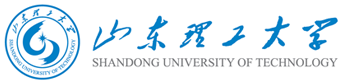 关于大学生创新创业竞赛的思考
报告人：蔡红珍
单   位：山东理工大学
2018年9月26日
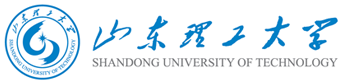 汇报提纲
竞赛目的
竞赛规则
竞赛组队
一
二
三
竞赛选题
四
竞赛作品
五
竞赛说明书
作品展示
六
七
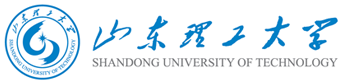 一、竞赛目的
通过各类竞赛，培养大学生独立思考问题、独立解决 问题的能力，不仅仅为了竞赛的奖励。
竞赛奖励是顺理成章的事情。
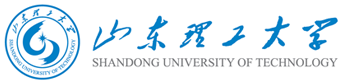 二、竞赛规则
创新类、创业类、创意类等各种竞赛。
各种竞赛规则不同，需要认真研读比赛规则，在规则内准备参赛内容。
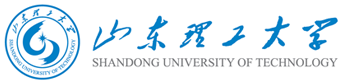 三、竞赛组队
1、年级纵向交叉，高年级带低年级。
2、专业交叉，根据需要选择相关专业的同学一起完成。
3、切忌为了各种关系和利益乱挂名。
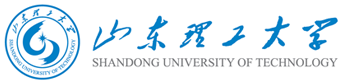 四、竞赛选题
1、 请同学们认真审视自己，了解自己的兴趣，根据感兴趣的内容选定题目，确定能为之“拼命”。
2、 请同学们了解所熟悉老师的项目内容，将自己的兴趣和老师的项目联系起来。
3、建立师生紧密合作团队，共同克艰。
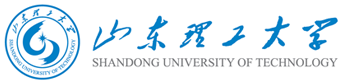 四、竞赛选题
伯乐与良驹共同努力，肯定会事半功倍。
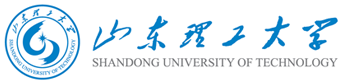 五、竞赛作品
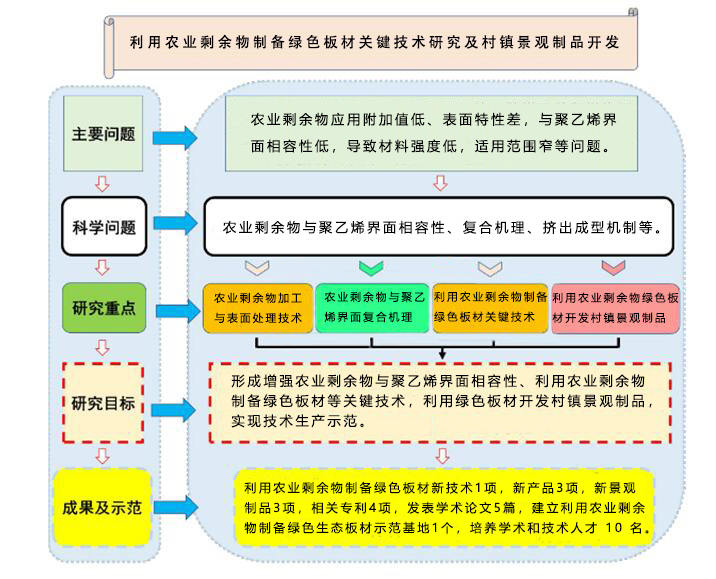 从发现问题，分析问题，解决问题，得到作品，不是短时间能完成。需要认真踏实准备。
要认真了解现有技术，发现现有技术的缺陷，提出解决办法，确定方案，并设计进行验证，需要时间。
真真实实有作品。
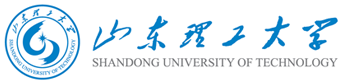 六、竞赛说明书
1、 按照要求书写；
2、 格式正确；
将自己所做之事完整记录下来，
要生动，要有理有据，有佐证材料。
3、内容完备；
4、内容合情合理；
5、图文并茂。
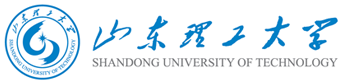 七、作品展示
1 、展板展示-核心内容
2、PPT展示-核心内容
3、视频展示-核心内容
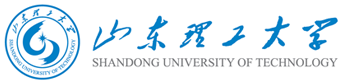 希望同学们加倍努力，把自己培养成为自立自强的“四有” 新人。
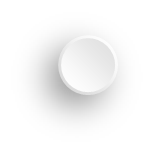 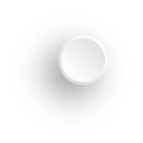 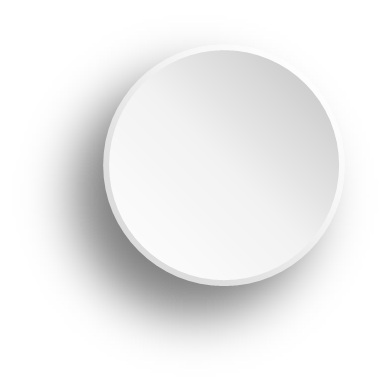 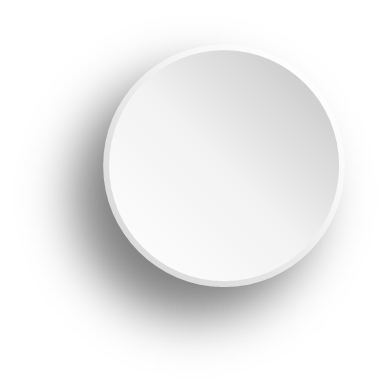 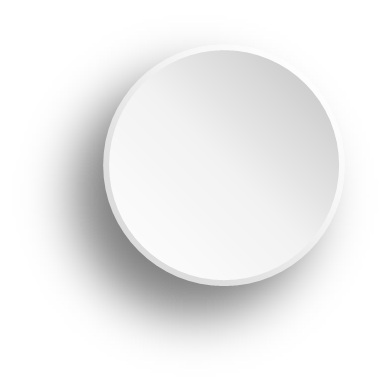 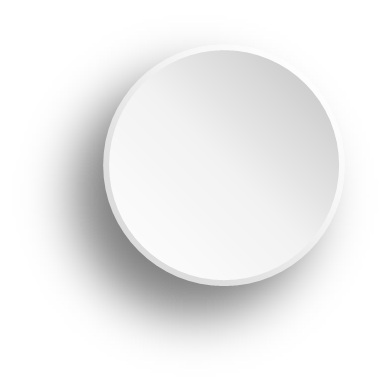 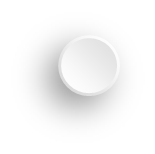 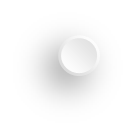 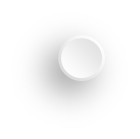 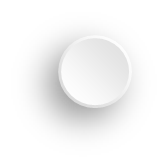 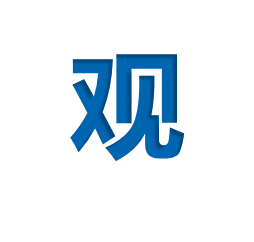 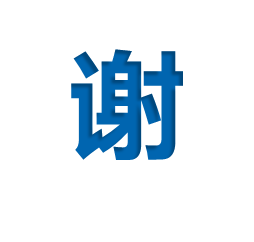 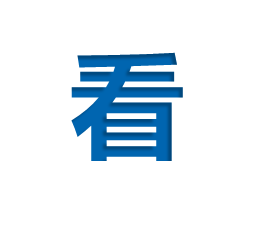 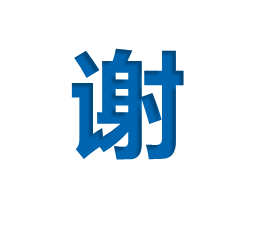